Информация по заготовке кормов на 29.07.2020 г.
1
Информация по заготовке кормов на 28.07.2020 г.
1
[Speaker Notes: Район
Наименование хозяйства
Условное поголовье по к.ед.  01.07.2020г
ц. к.ед. на 1 услов. гол. 
Алькеевский
ООО Плем Дело
7091
4,9
Менделеевский
ООО "Абалач"
573
4,9
Лаишевский
ООО Просто Молоко Агро
414
5,4
Менделеевский
ООО "Победа"
418
6,4
Буинский
ООО Умная ферма
826
7,7
Лаишевский
КФХ Сарапкина О.Н.
316
9,5
Буинский
ООО АгроНур
1372
10,2
Верхнеуслонский
АО"Востокзернопродукт"
4307
10,3
Зеленодольский
АО "Красный Восток Агро"
12909
10,4
Зеленодольский
ООО "Овощевод"
349
10,6
Чистопольский
ООО Агро L
1203
10,9
Чистопольский
ООО Хузангаевское
514
11,0
Рыбно-Слободский
ООО А\Ф "Зюзино"
374
11,7
Заинский
Аф Зай АО Агросила
5231
11,9
Кукморский
ООО Вахитова
1241
11,9
Верхнеуслонский
КФХ"Прокопьева АИ"
633
13,3
Рыбно-Слободский
КФХ Шамсутдинов Н.Г.
777
13,3
Зеленодольский
АО "Авангард"
801
13,3
Актанышский
ООО А/Ф Актаныш
4370
13,4
К.Устьинский
ООО Большие Кляри Красный Воток
1252
13,5]
Информация по заготовке кормов на 28.07.2020 г.
1
[Speaker Notes: Район
Наименование хозяйства
Условное поголовье по к.ед.  01.07.2020г
ц. к.ед. на 1 услов. гол. 
Алькеевский
ООО Плем Дело
7091
4,9
Менделеевский
ООО "Абалач"
573
4,9
Лаишевский
ООО Просто Молоко Агро
414
5,4
Менделеевский
ООО "Победа"
418
6,4
Буинский
ООО Умная ферма
826
7,7
Лаишевский
КФХ Сарапкина О.Н.
316
9,5
Буинский
ООО АгроНур
1372
10,2
Верхнеуслонский
АО"Востокзернопродукт"
4307
10,3
Зеленодольский
АО "Красный Восток Агро"
12909
10,4
Зеленодольский
ООО "Овощевод"
349
10,6
Чистопольский
ООО Агро L
1203
10,9
Чистопольский
ООО Хузангаевское
514
11,0
Рыбно-Слободский
ООО А\Ф "Зюзино"
374
11,7
Заинский
Аф Зай АО Агросила
5231
11,9
Кукморский
ООО Вахитова
1241
11,9
Верхнеуслонский
КФХ"Прокопьева АИ"
633
13,3
Рыбно-Слободский
КФХ Шамсутдинов Н.Г.
777
13,3
Зеленодольский
АО "Авангард"
801
13,3
Актанышский
ООО А/Ф Актаныш
4370
13,4
К.Устьинский
ООО Большие Кляри Красный Воток
1252
13,5]
Информация по заготовке кормов на 28.07.2020 г.
1
[Speaker Notes: Район
Наименование хозяйства
Условное поголовье по к.ед.  01.07.2020г
ц. к.ед. на 1 услов. гол. 
Алькеевский
ООО Плем Дело
7091
4,9
Менделеевский
ООО "Абалач"
573
4,9
Лаишевский
ООО Просто Молоко Агро
414
5,4
Менделеевский
ООО "Победа"
418
6,4
Буинский
ООО Умная ферма
826
7,7
Лаишевский
КФХ Сарапкина О.Н.
316
9,5
Буинский
ООО АгроНур
1372
10,2
Верхнеуслонский
АО"Востокзернопродукт"
4307
10,3
Зеленодольский
АО "Красный Восток Агро"
12909
10,4
Зеленодольский
ООО "Овощевод"
349
10,6
Чистопольский
ООО Агро L
1203
10,9
Чистопольский
ООО Хузангаевское
514
11,0
Рыбно-Слободский
ООО А\Ф "Зюзино"
374
11,7
Заинский
Аф Зай АО Агросила
5231
11,9
Кукморский
ООО Вахитова
1241
11,9
Верхнеуслонский
КФХ"Прокопьева АИ"
633
13,3
Рыбно-Слободский
КФХ Шамсутдинов Н.Г.
777
13,3
Зеленодольский
АО "Авангард"
801
13,3
Актанышский
ООО А/Ф Актаныш
4370
13,4
К.Устьинский
ООО Большие Кляри Красный Воток
1252
13,5]
ДИНАМИКА ПОГОЛОВЬЯ КРС К НАЧАЛУ ГОДА
МЕНЗЕЛИНСКИЙ РАЙОН
1
ДИНАМИКА ПОГОЛОВЬЯ КРС К НАЧАЛУ ГОДА
ЕЛАБУЖСКИЙ РАЙОН
4
ДИНАМИКА ПОГОЛОВЬЯ КРС К НАЧАЛУ ГОДА
АГРЫЗСКИЙ РАЙОН
5
ДИНАМИКА ПОГОЛОВЬЯ КРС К НАЧАЛУ ГОДА
САРМАНОВСКИЙ РАЙОН
6
ДИНАМИКА ПОГОЛОВЬЯ КРС К НАЧАЛУ ГОДА
НУРЛАТСКИЙ РАЙОН
7
ДИНАМИКА ПОГОЛОВЬЯ КРС К НАЧАЛУ ГОДА
ЛАИШЕВСКИЙ РАЙОН
9
ДИНАМИКА ПОГОЛОВЬЯ КРС К НАЧАЛУ ГОДА
ПЕСТРЕЧИНСКИЙ РАЙОН
10
ДИНАМИКА ПОГОЛОВЬЯ КРС К НАЧАЛУ ГОДА
АЗНАКАЕВСКИЙ РАЙОН
11
ДИНАМИКА ПОГОЛОВЬЯ КРС К НАЧАЛУ ГОДА
ЮТАЗИНСКИЙ РАЙОН
12
ДИНАМИКА ПОГОЛОВЬЯ КРС К НАЧАЛУ ГОДА
ЗАИНСКИЙ РАЙОН
13
ДИНАМИКА ПОГОЛОВЬЯ КРС К НАЧАЛУ ГОДА
ЧИСТОПОЛЬСКИЙ РАЙОН
14
ДИНАМИКА ПОГОЛОВЬЯ КРС К НАЧАЛУ ГОДА
ДРОЖЖАНОВСКИЙ РАЙОН
15
ДИНАМИКА ПОГОЛОВЬЯ КРС К НАЧАЛУ ГОДА
БУИНСКИЙ РАЙОН
16
ДИНАМИКА ПОГОЛОВЬЯ КРС К НАЧАЛУ ГОДА
ТУКАЕВСКИЙ РАЙОН
17
ДИНАМИКА ПОГОЛОВЬЯ КРС К НАЧАЛУ ГОДА
БУГУЛЬМИНСКИЙ РАЙОН
18
ДИНАМИКА ПОГОЛОВЬЯ КРС К НАЧАЛУ ГОДА
АЛЬКЕЕВСКИЙ РАЙОН
19
ВНЕДРЕНИЕ ЦИФРОВЫХ ПРОГРАММ В МОЛОЧНОЕ ЖИВОТНОВОДСТВО БАЗОВЫХ ХОЗЯЙСТВ РЕСПУБЛИКИ ТАТАРСТАН
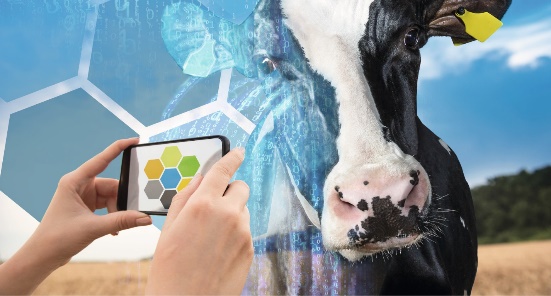 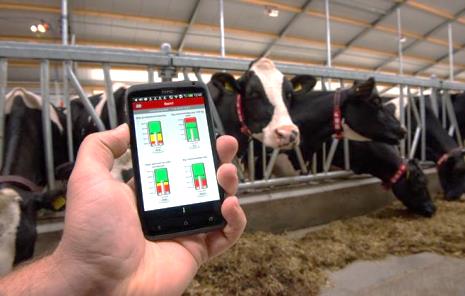 1
Базовые хозяйства, установившие обе программы управления стадом и кормлением
2
ООО СХП «Северный», Арский район
Внедрил программы: управление стадом Дэйри Комп 305 (21.05.2020)
	управление кормлением DTM (15.03.2020)
С 7 июля т.г. внедрена 
идентификация скота 
унифицированными номерами
Производство молока в сутки, тн
Стельность коров в стаде, %
+5% 
(+39 коров)
Рост 118%
Надой на 1 корову +3,1 кг
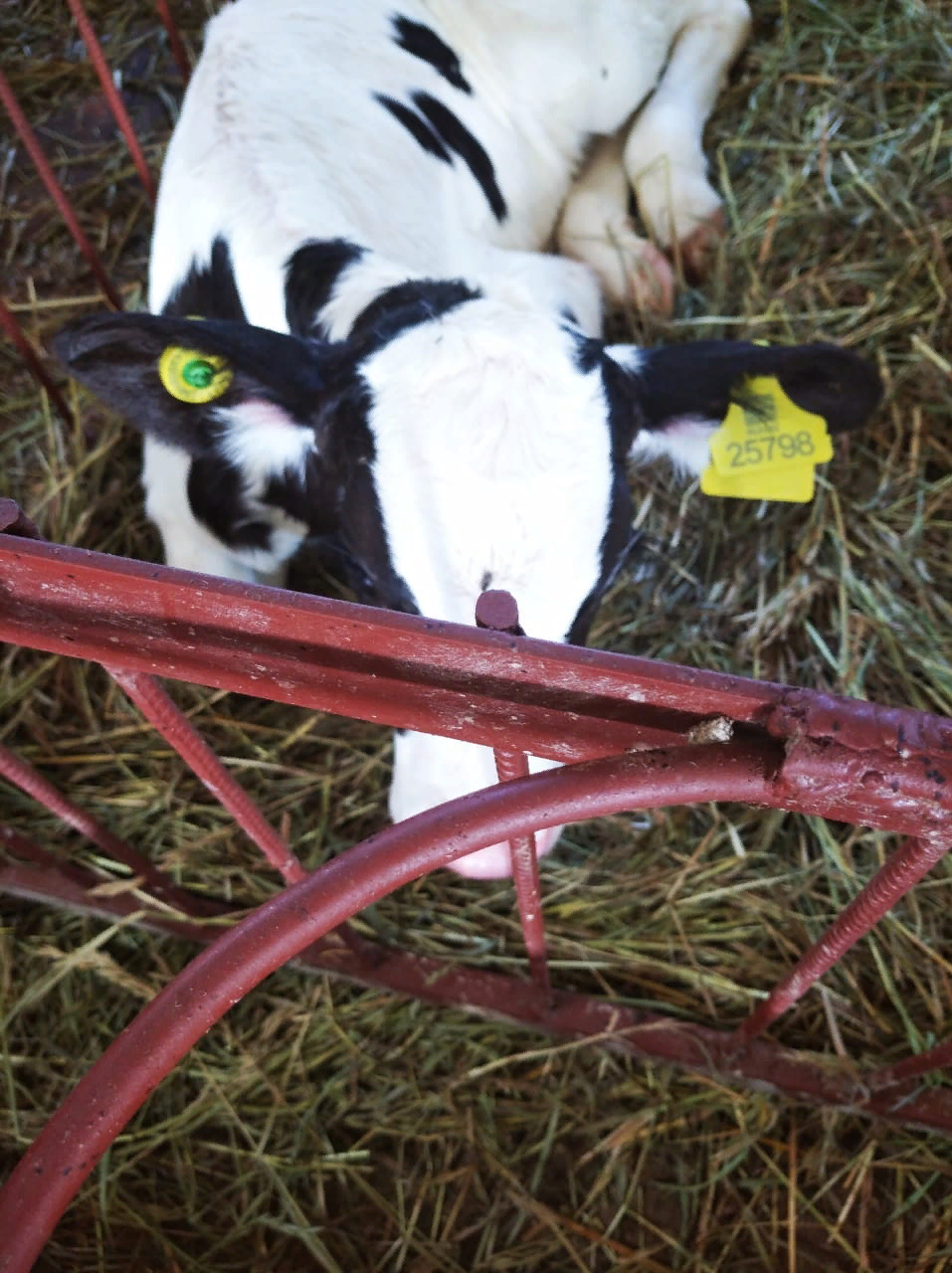 28.07.2019
28.07.2020
28.07.2019
28.07.2020
Средний сервис-период, дн.
Точность приготовления рациона, %
Период с момента отела 
до плодотворного осеменения
сократился 
на 8 дн.
+5%, 
экономия кормов 
составляет 3 т. в сутки
28.07.2019
28.07.2020
28.07.2019
28.07.2020
3
ООО «Агролак», Тюлячинский район
Внедрил программы: управление стадом Дэйри Комп 305 (20.06.2020)
	управление кормлением DTM (20.06.2020)
Производство молока в сутки, тн
Точность приготовления рациона, %
Строительство кормового центра
+7 %
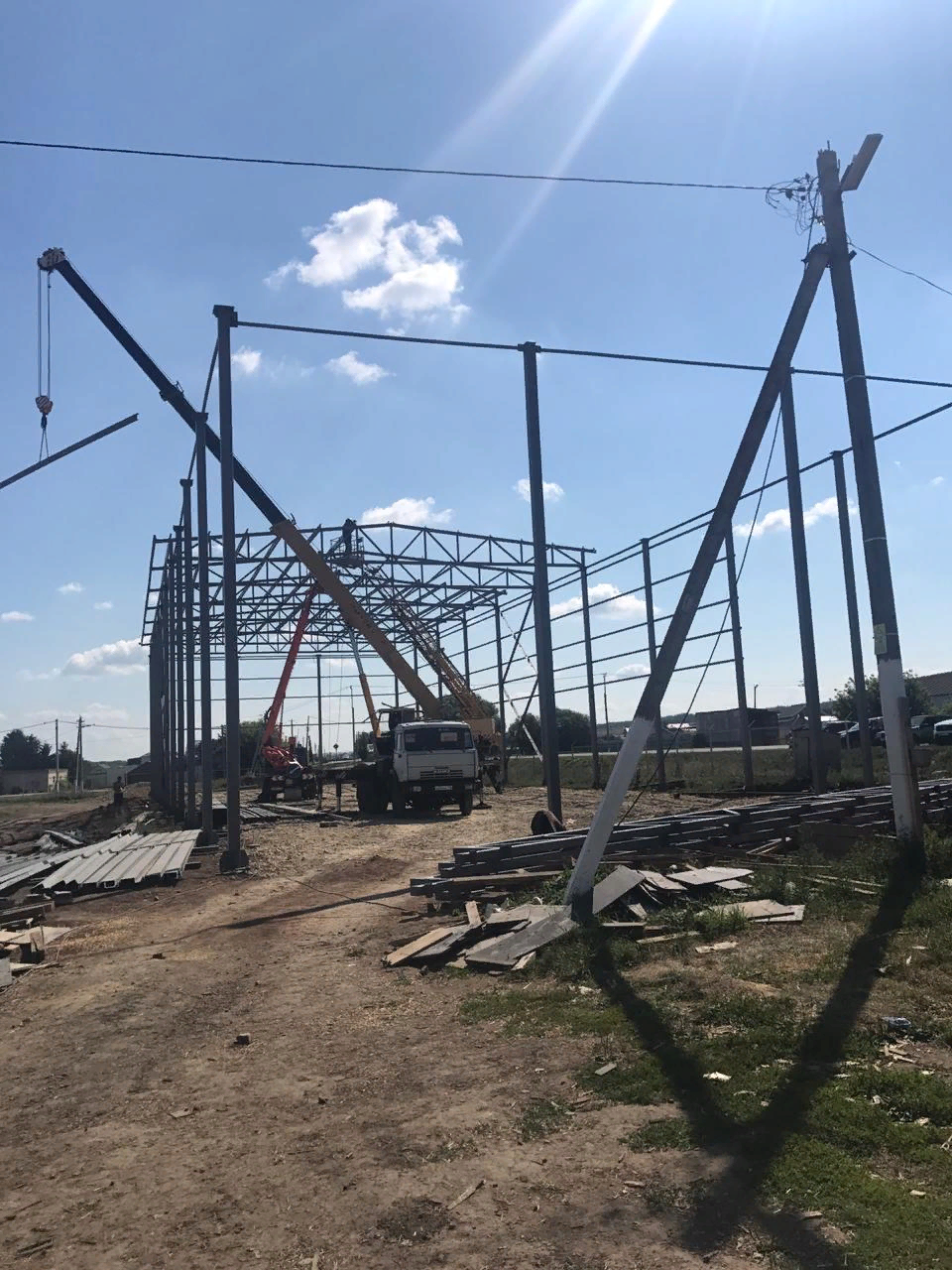 Рост 111%
Надой 
на 1 корову 
+2,3 кг
28.07.2019
28.07.2020
Стельность коров в стаде, %
28.07.2019
28.07.2020
+14% 
(+53 коровы)
28.07.2019
28.07.2020
2
КФХ Вафауллин А.А., Ютазинский район
Внедрил программу по управлению стадом ДэльПро (январь 2020 г.)
                                                      управление кормлением DTM (21.06.2020)
Производство молока в сутки, тн
Остатки кормов на кормовом столе, %
Экономия кормов 
1,3 т. в сутки
Рост +166%,
Надой на 1 корову +8,4 кг
28.07.2019
28.07.2020
Интенсивное воспроизводство стада
Выбраковка 40 гол. коров, бесплодных свыше 300 дн.
Ввод первотелок в основное стадо 80 гол.
28.07.2019
28.07.2020
5
СХПК «Кызыл Юл», Балтасинский район
Внедрил программы: управление стадом Дэйри Комп 305 (06.08.2019)
	управление кормлением DTM (16.03.2020)
Производство молока в сутки, тн
Стельность коров в стаде, %
+4% 
(+34 коров)
Рост 138%
Надой на 1 корову +8,7 кг
28.07.2019
28.07.2020
28.07.2019
28.07.2020
Точность приготовления рациона, %
+12%, 
экономия кормов 
составляет 3,2 т. в сутки
28.07.2019
28.07.2020
3
Районы, не определившиеся с базовыми хозяйствами
Внедрение искусственного осеменения коров 
в личных подсобных хозяйствах на 1.07.2020г.
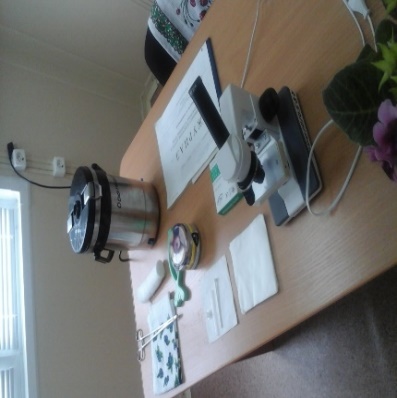 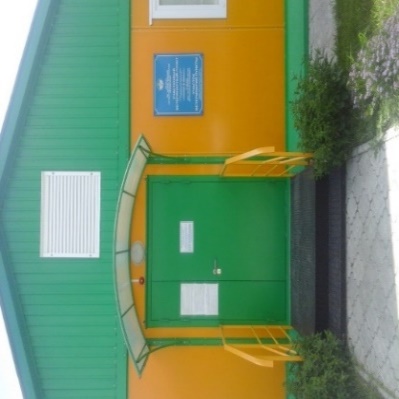 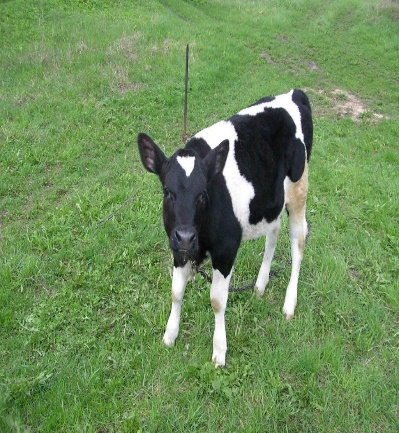 Районы с высокими и низкими показателями по внедрению искусственного осеменения коров в ЛПХ на 1 июля 2020 г.
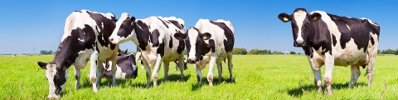